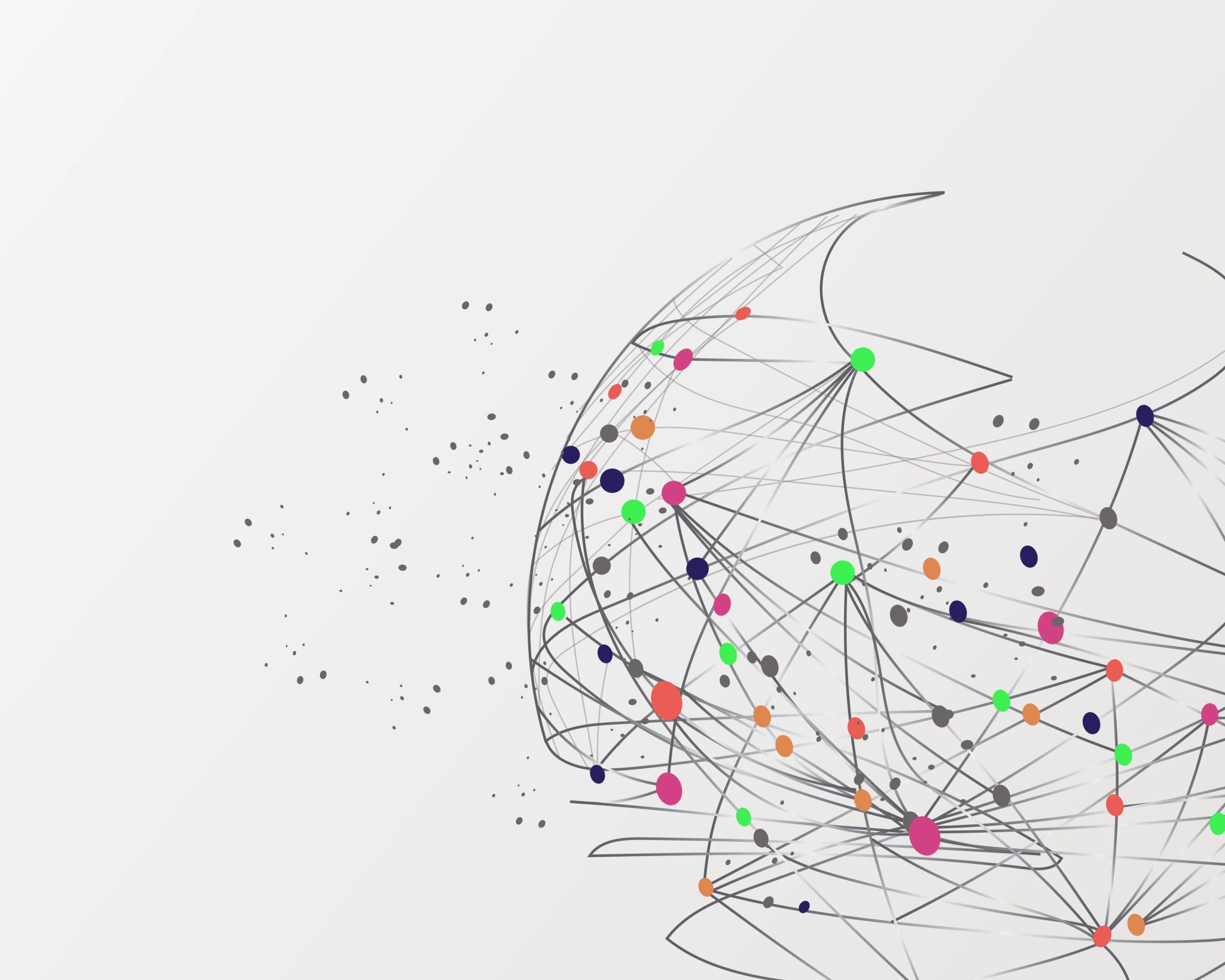 Kate & Annie
Math & life: how close are we to math
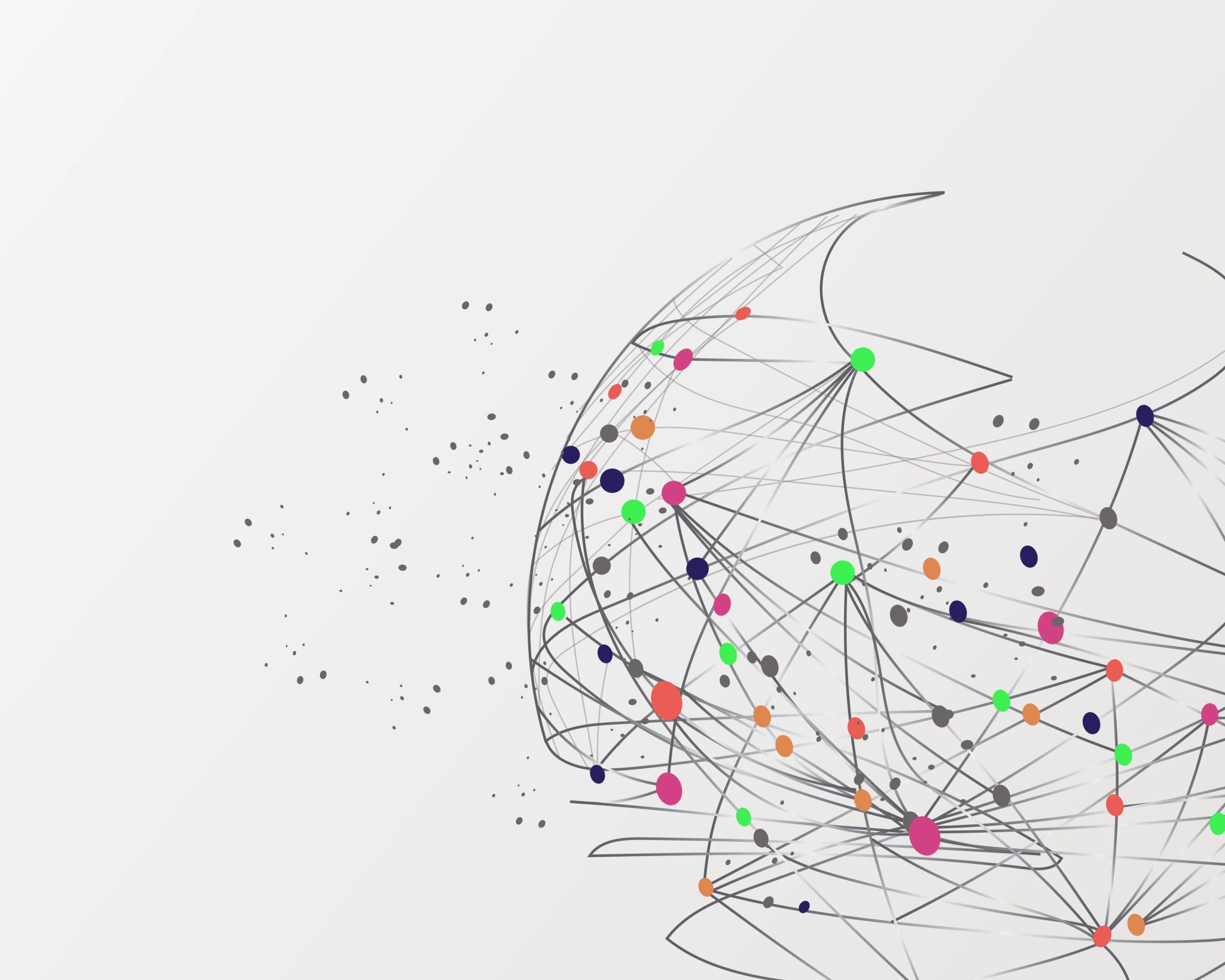 Combination
Useful Resources:
Khan Academy
YouTube

Helpful Links:
https://www.khanacademy.org/math/precalculus/x9e81a4f98389efdf:prob-comb/x9e81a4f98389efdf:combinations/v/introduction-to-combinations
https://www.khanacademy.org/math/precalculus/x9e81a4f98389efdf:prob-comb/x9e81a4f98389efdf:combinations/v/combination-formula
Review The Milk Tea Problem
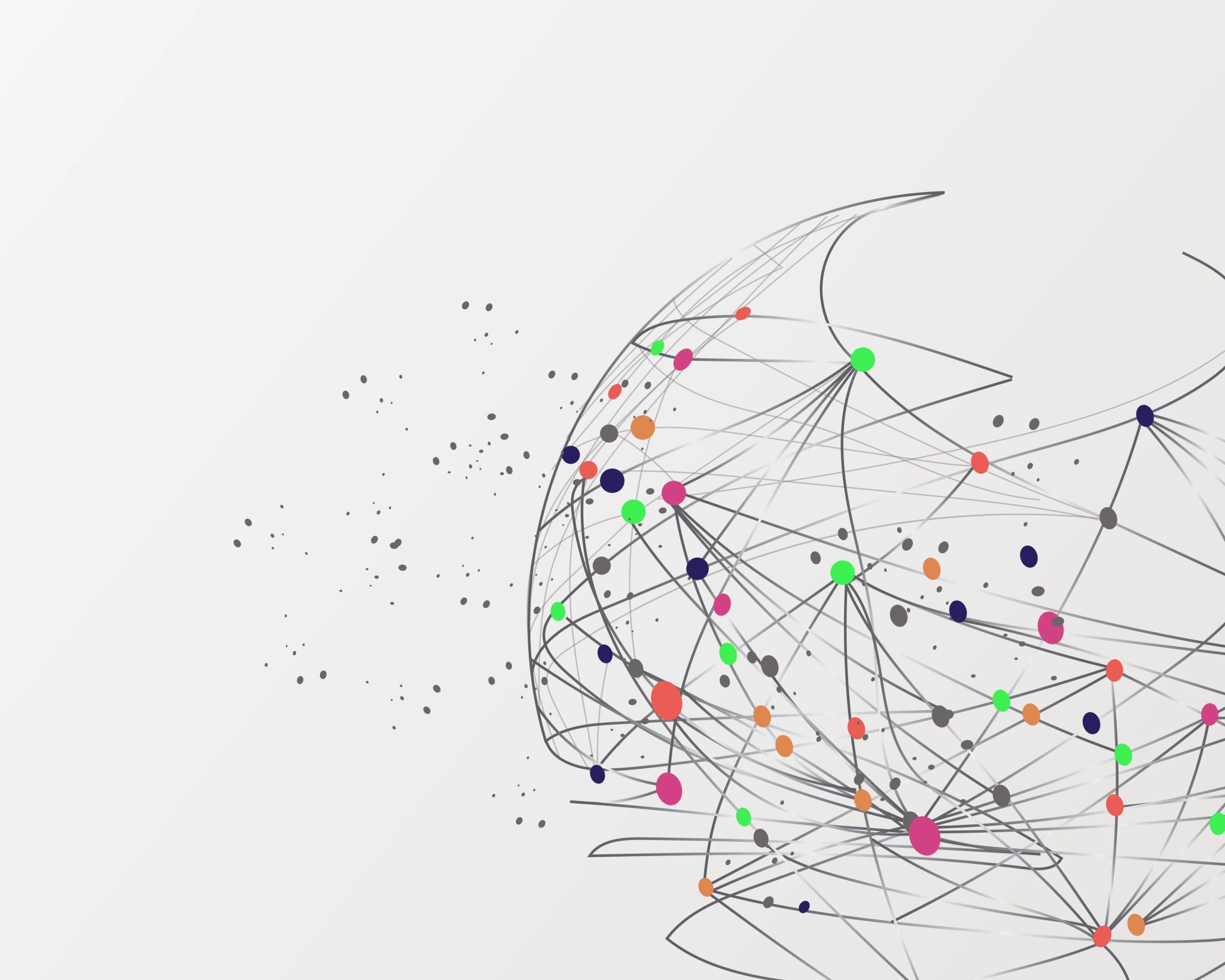 Price of 1 milk tea
Do you like drinking milk tea? Have you thought about why may the price of a cup of milk tea be raised? 
Suppose the cost of the ingredients is ¥1. 
100 cups are sold each day when the price is ¥5. 
As the price is raised by ¥1, 5 cups are sold less. 

How much would the milk tea store raise to earn the best profit?
Cost
Profit
# of cups sold:
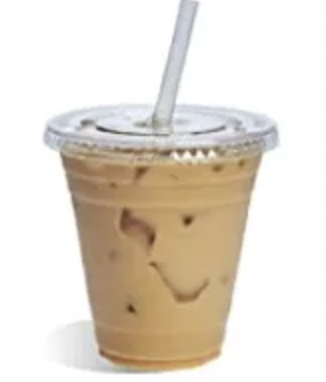 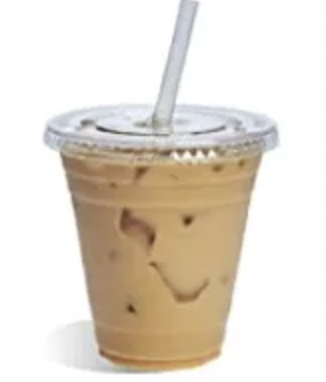 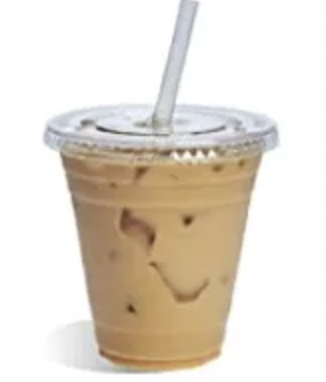 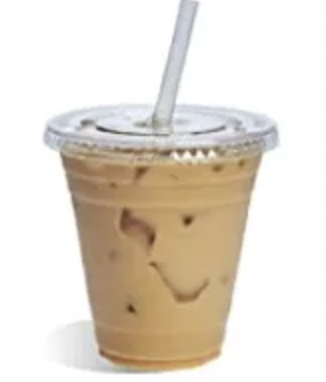 …
Total Profit = Profit of 1 cup * # of cups sold
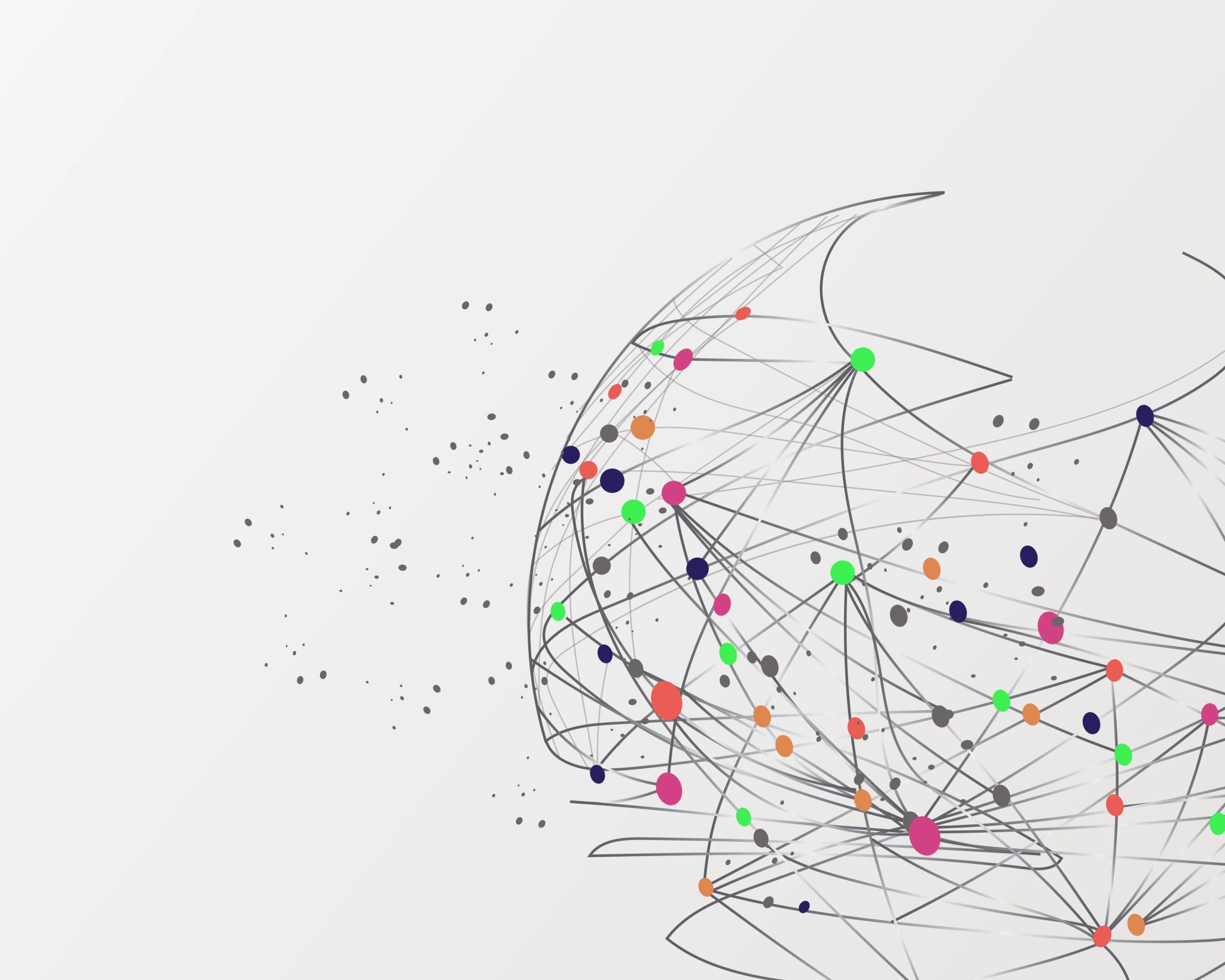 Raise the price by x
…
Profit = original profit + raised money x = 4+x
…
X = 1
# of cups sold = 95 = 100-5(1)
# of cups sold?
X = 2
# of cups sold = 90 = 100-5(2)
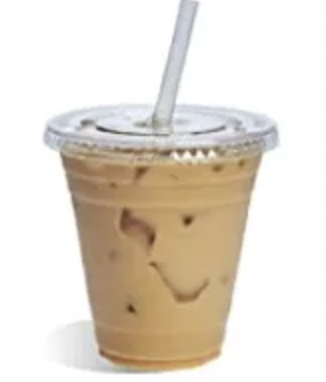 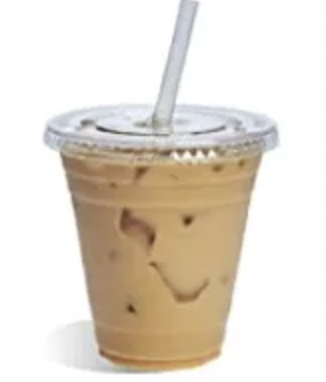 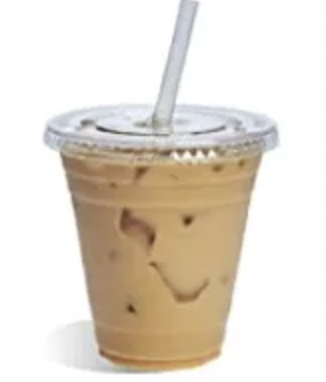 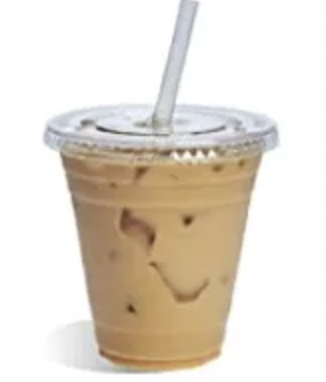 …
X = 3
# of cups sold = 85 = 100-5(3)
X = x
# of cups sold = 100-5x
Total Profit: Profit of 1 cup * # of cups sold
(4+x)
(100-5x)
Suppose you are a YouTuber, and the chart below shows the number of followers you have in the past 7 days. Is it possible to reach 1k followers at the end of this month (3weeks) if the number grows at a normal rate?
Videoes, Movies, and Music · $1000
No
Logic and detectives · $800
It’s a random BONUS! Get double points with the correct answer!
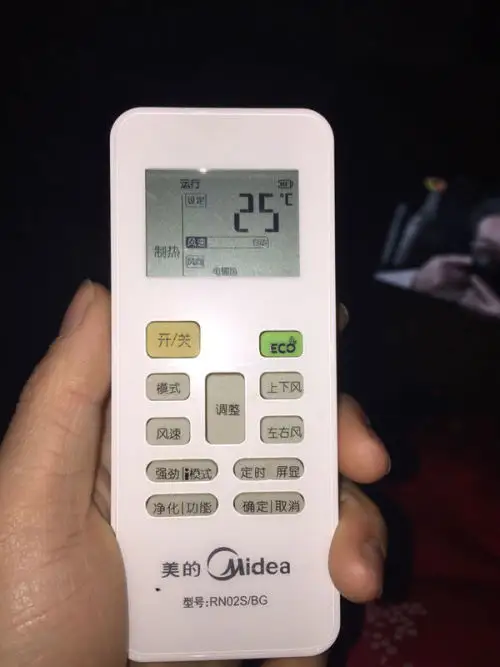 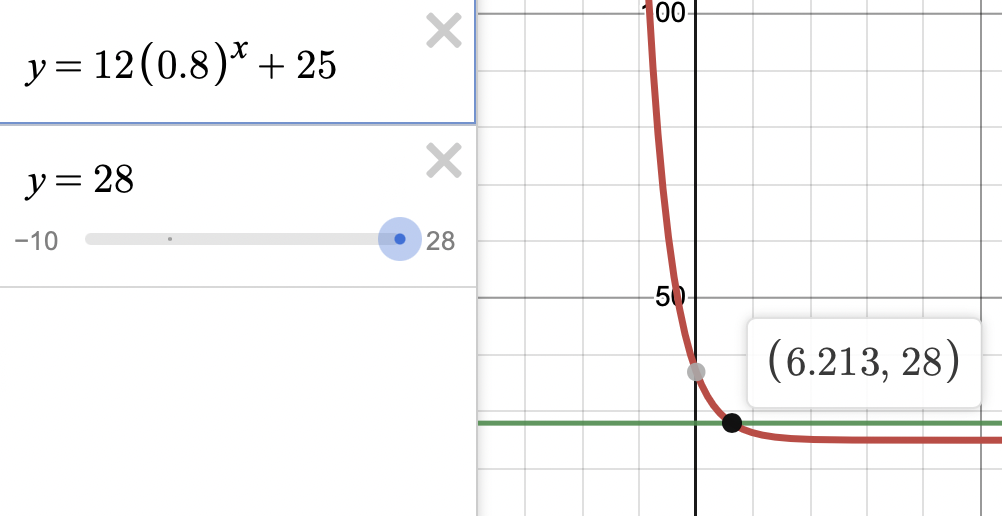 There are two islands, let’s call them Island A/B. People from Island A tell the truth, whereas people from Island B tell lies. One day, a traveler forgot whether she is on Island A or Island B, but she knew it once she asked a question to a random person on the island (suppose this person is either from island A or B). Do you know what question she asked?
Logic and detectives · $1000
“Are you from this island?”
You are playing “Fight the Landlords” with your friends. What is the probability that your first 2 cards are the two jokers (suppose you draw the cards first)? (a deck has 54 cards)
Let’s play games · $800
1/1431
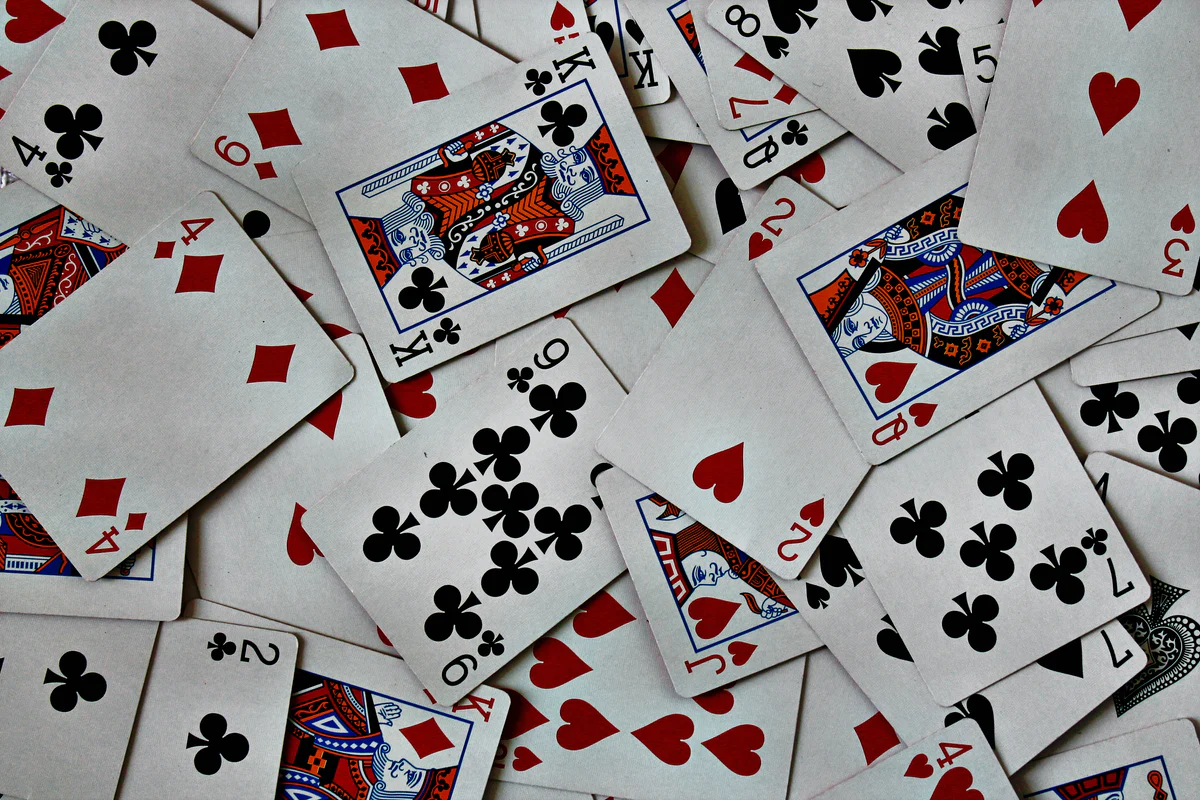 The first card is a jocker: 2/54
The second card is a jocker: 1/53
2/54 * 1/53 = 1/1431
You and your friends are going to play PUBG and you guys are splitting into 3 teams. Suppose there are 7 boys and 5 girls. If the teams are grouped in random, what is the probability of 4 boys ending up in 1 team?
Let’s play games · $1000
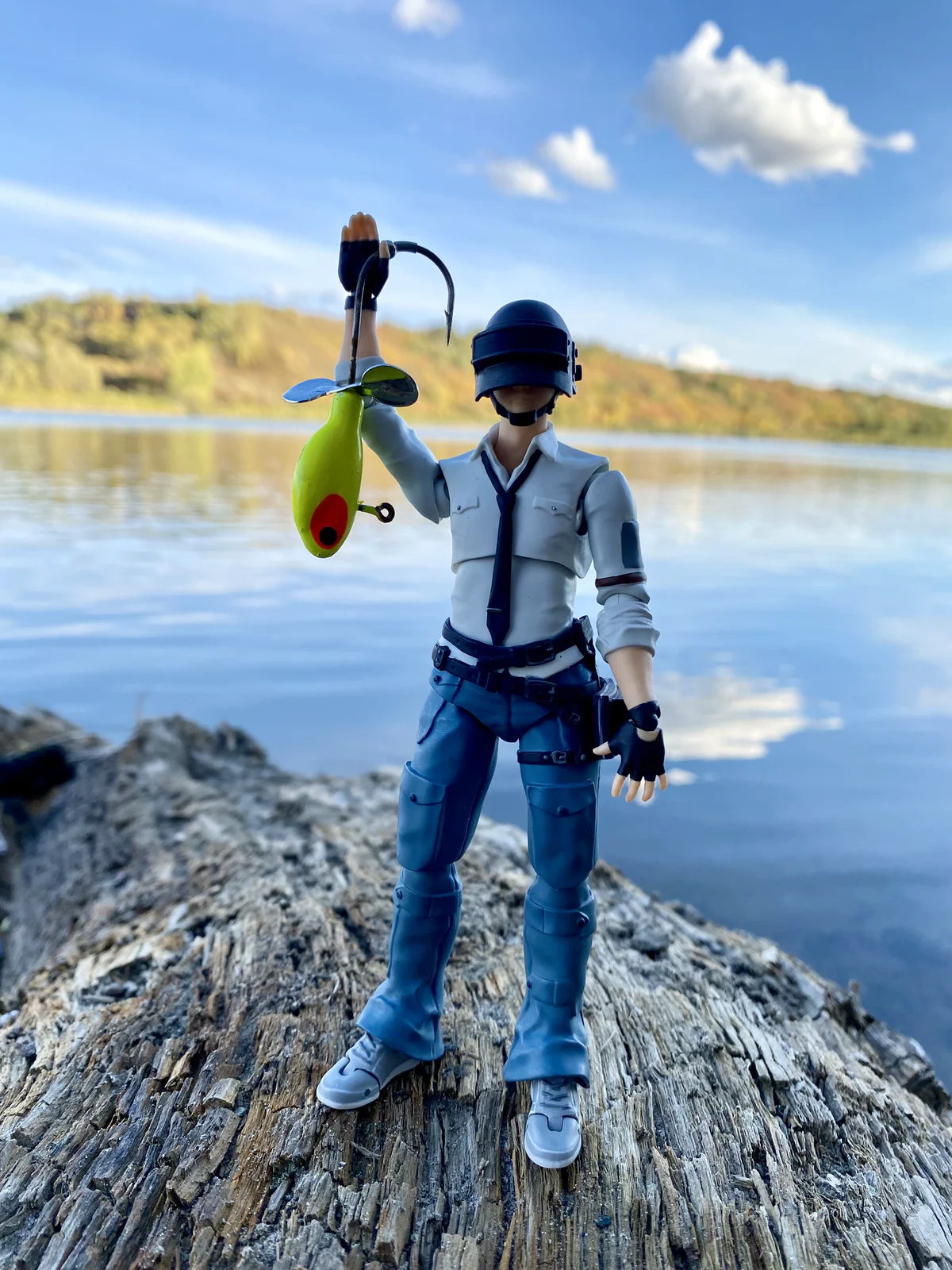 7/33
3* (7C4)  / (12C4)
Wanna travel together · $600
Assuming you live in Beijing, and you are traveling to Zhangjiakou for a skiing trip. The total distance between Beijing and Zhangjiakou is 194km. The car has been moving for 75 minutes at 80km/h, how long would it take you and your family to arrive in Zhangjiakou if the car speeds up to 94km/h?
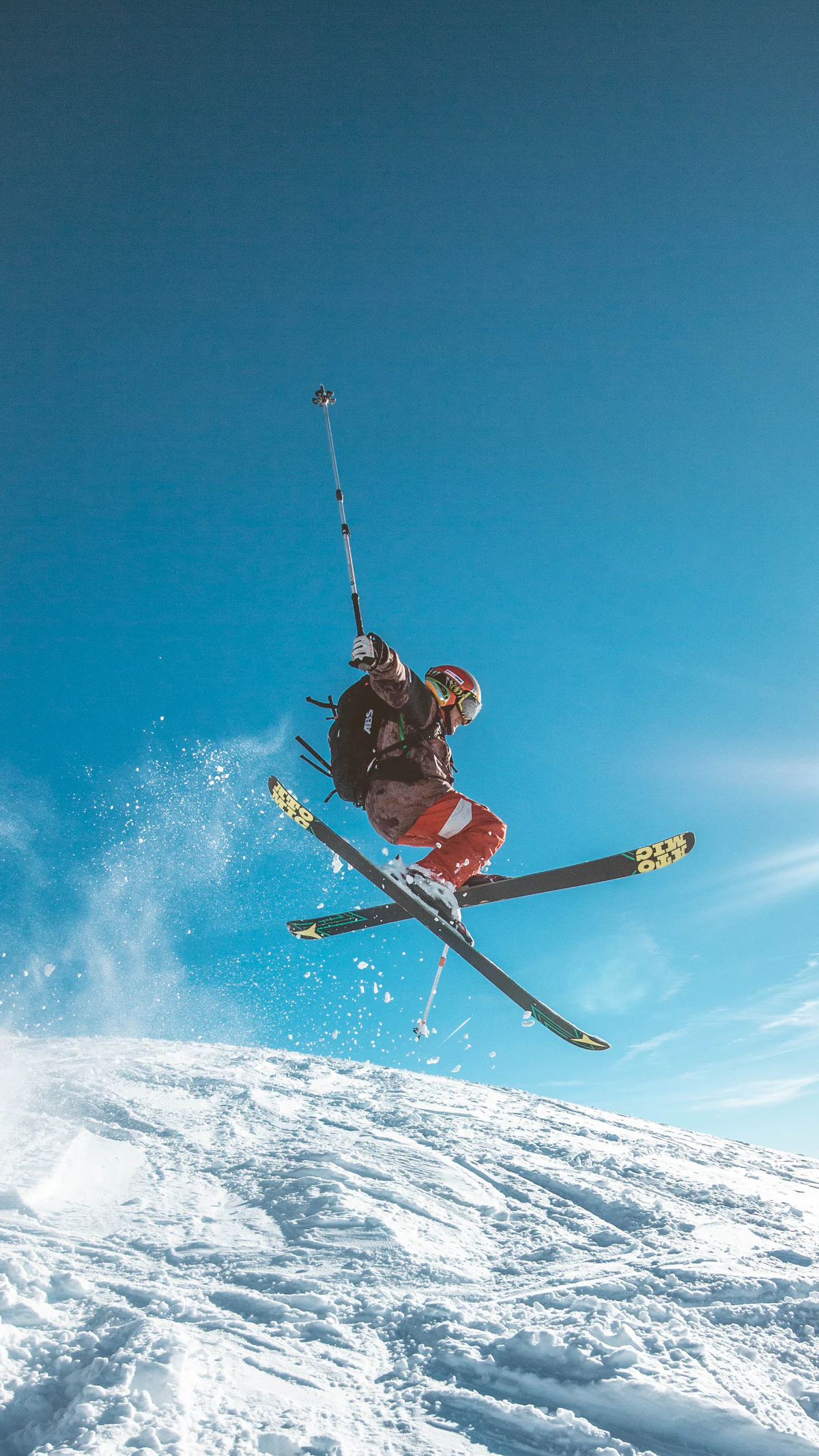 75min = 1.25 h
1.25 * 80 = 100 km
194 -100 = 94km
94/94 = 1 hour
1 hour
Suppose your suitcase is a rectangular box(0.5m*0.5m*0.25m). Can you fit in your tennis racket? A standard tennis racket is about 0.6858m.
Wanna travel together · $800
It’s a random BONUS! Get double points with the correct answer!
Yes!
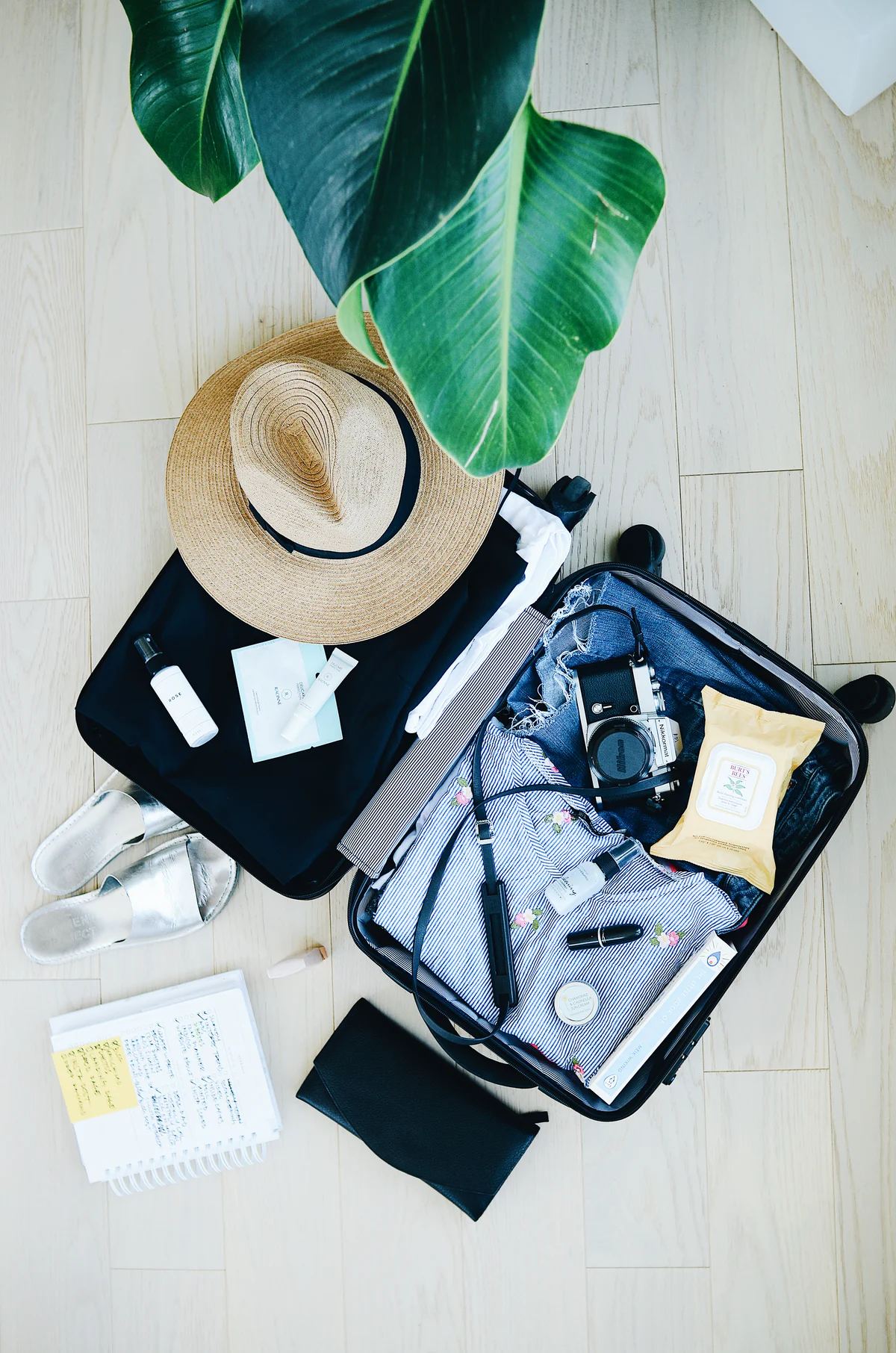 0.5
0.5
Do you like drinking milk tea? Have you thought about why may the price of a cup of milk tea be raised? Suppose the cost of the ingredients is ¥1. 100 cups are sold each day when the price is ¥5. As the price is raised by ¥1, 5 cups are sold less. How much would the milk tea store raise to earn the best profit?
Food! Yumyum · $800
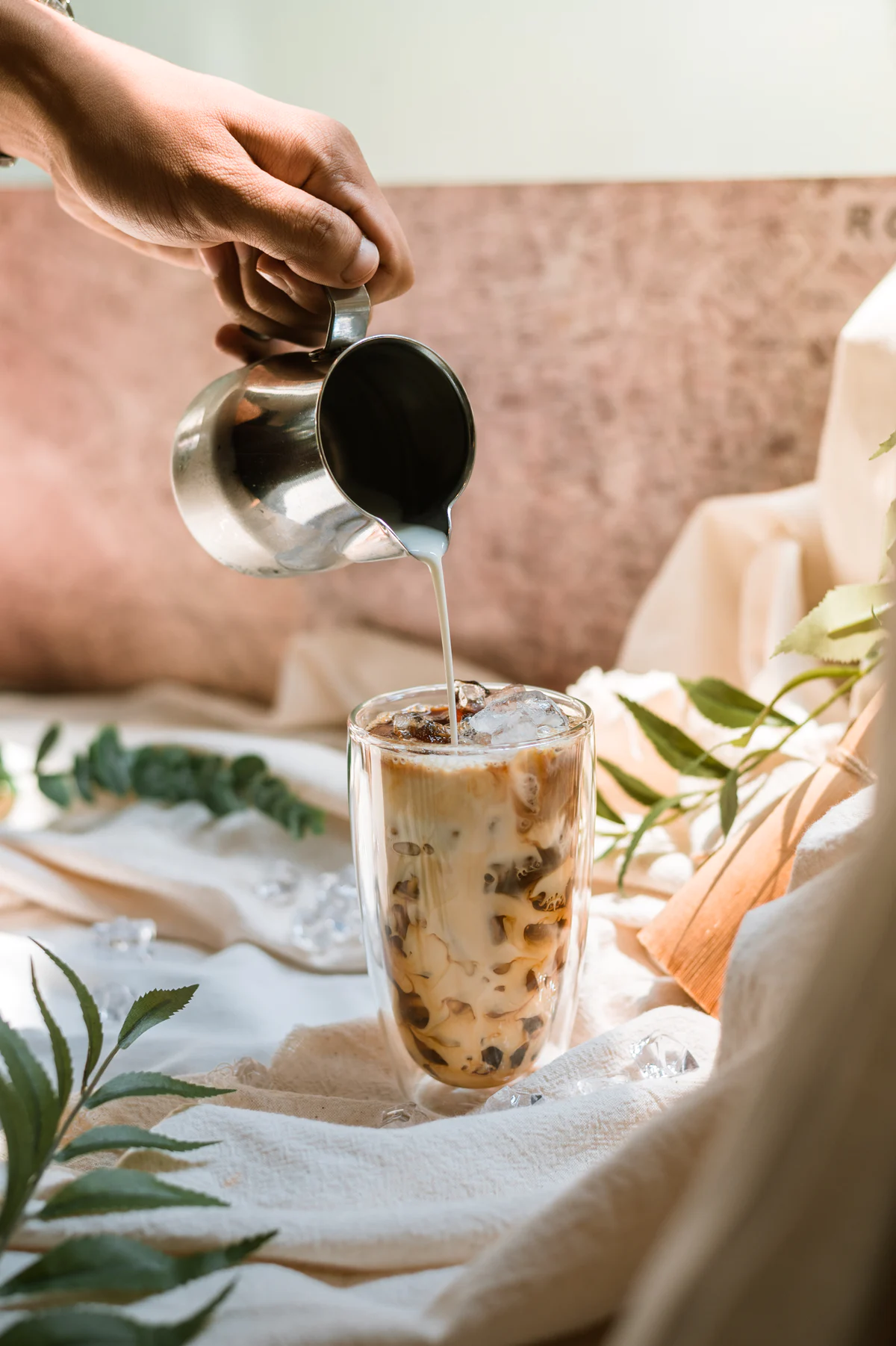 ¥8
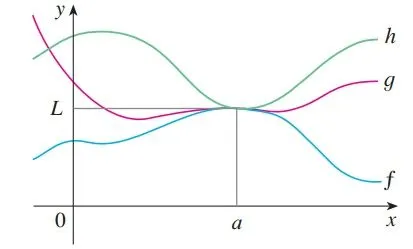 Food! Yumyum · $1000
（Congrats! No math question here but yes POINTS!) Do you know that there is a math theorem called Sandwich Theorem? It is a theorem in Calculus which helps us know the limit of a function. Don’t know what’s a limit? No worries, you will learn it in high school~
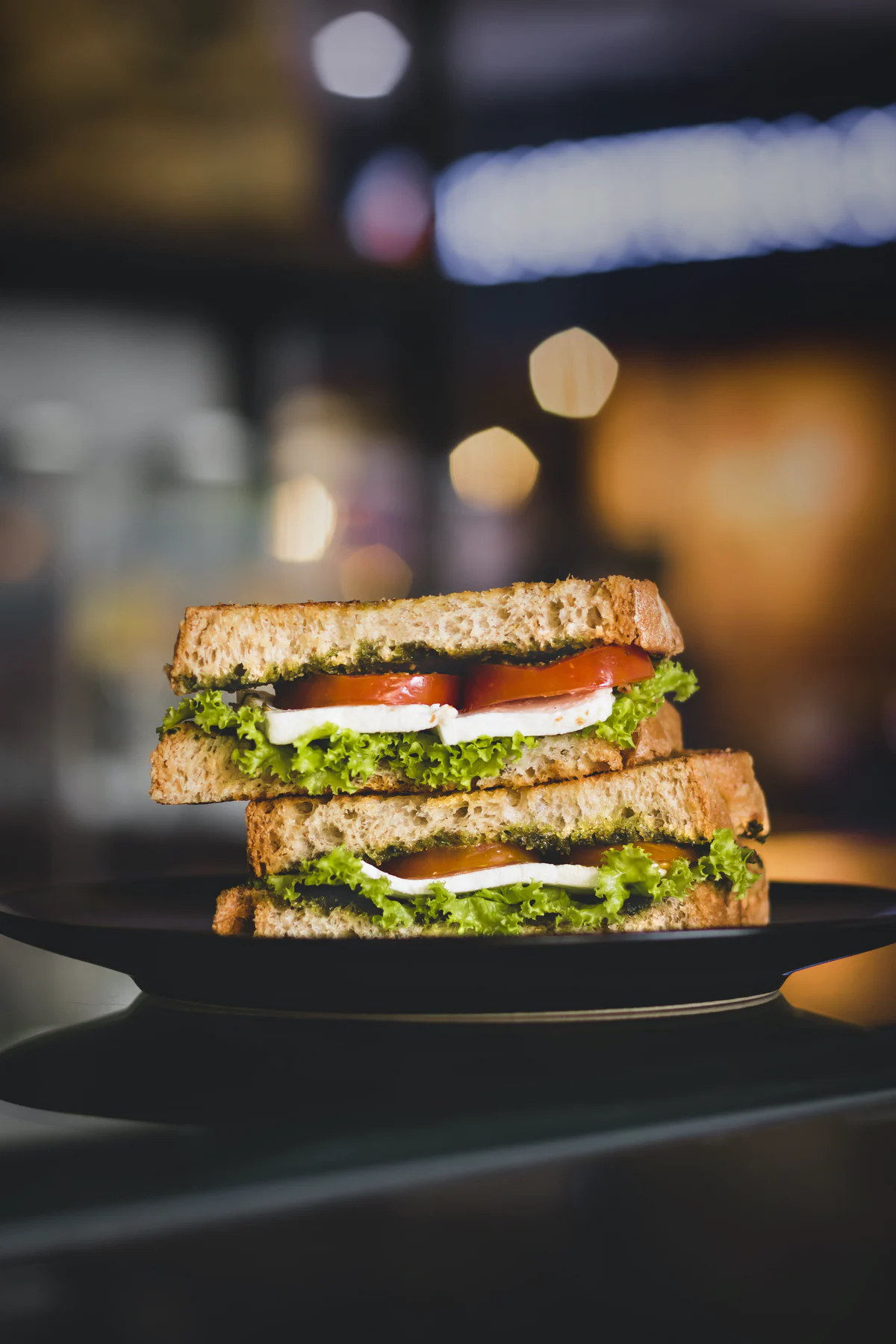 Which of the following graph might best model the population growth of deers in a certain area?
Animath · $800
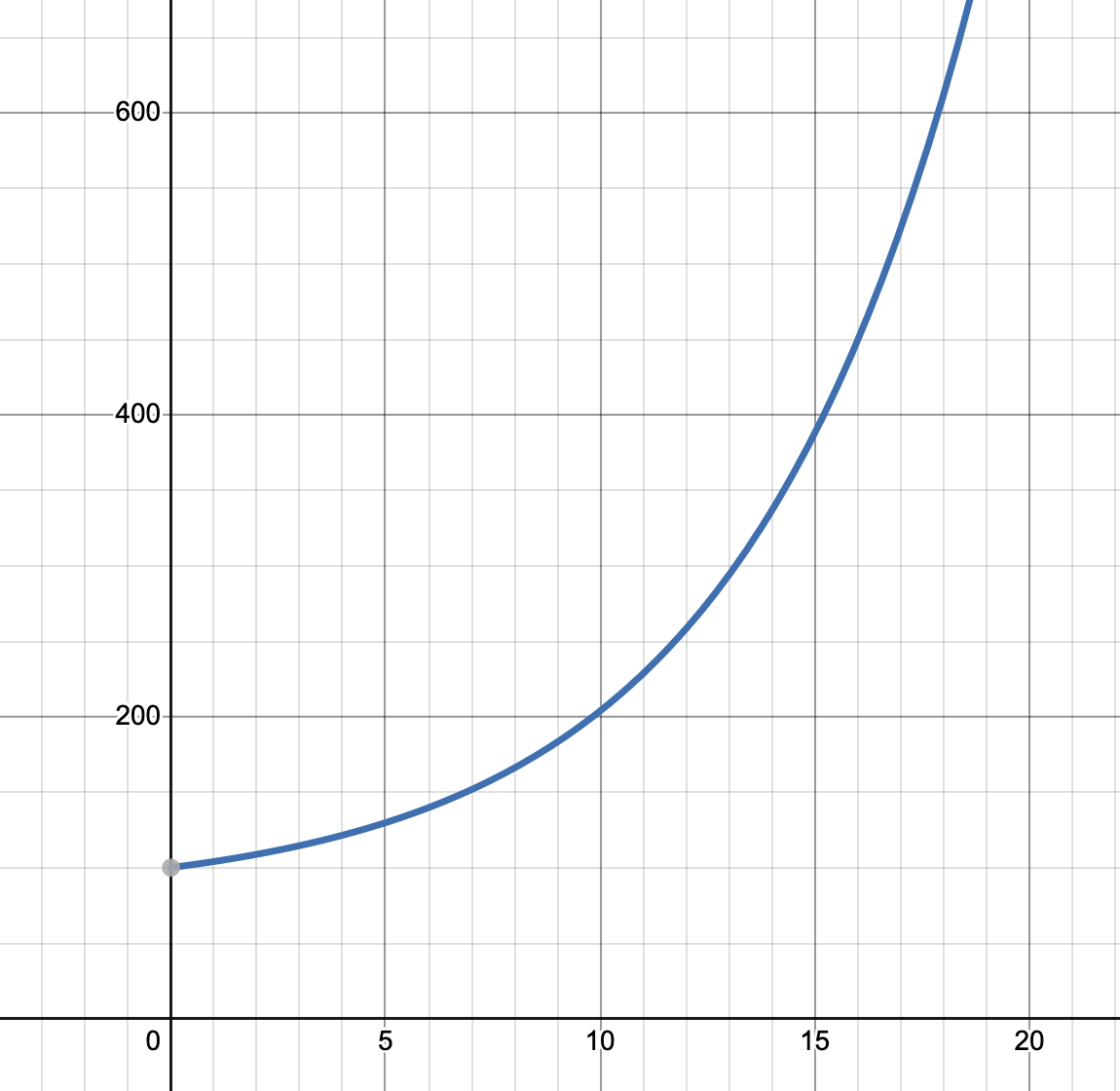 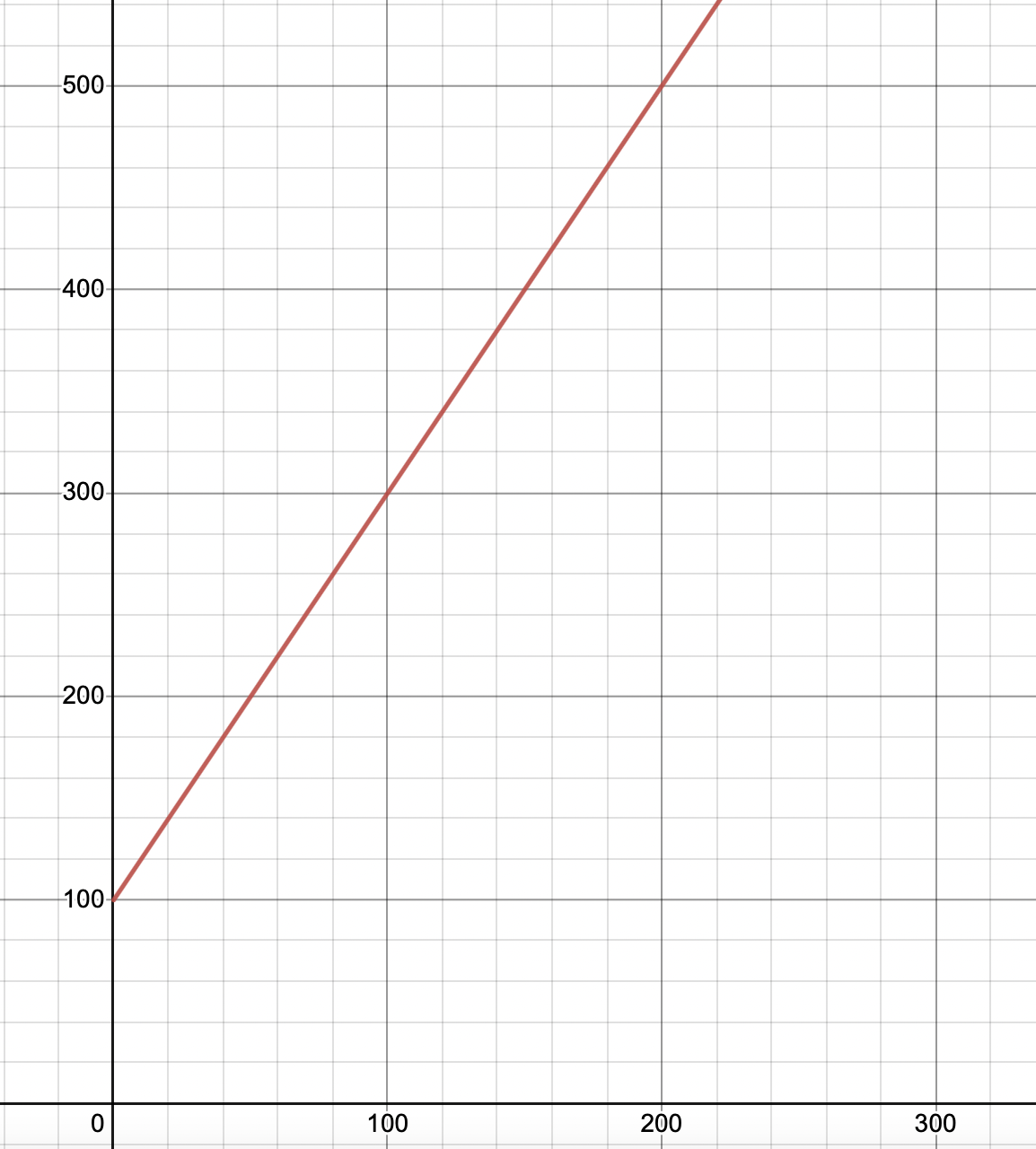 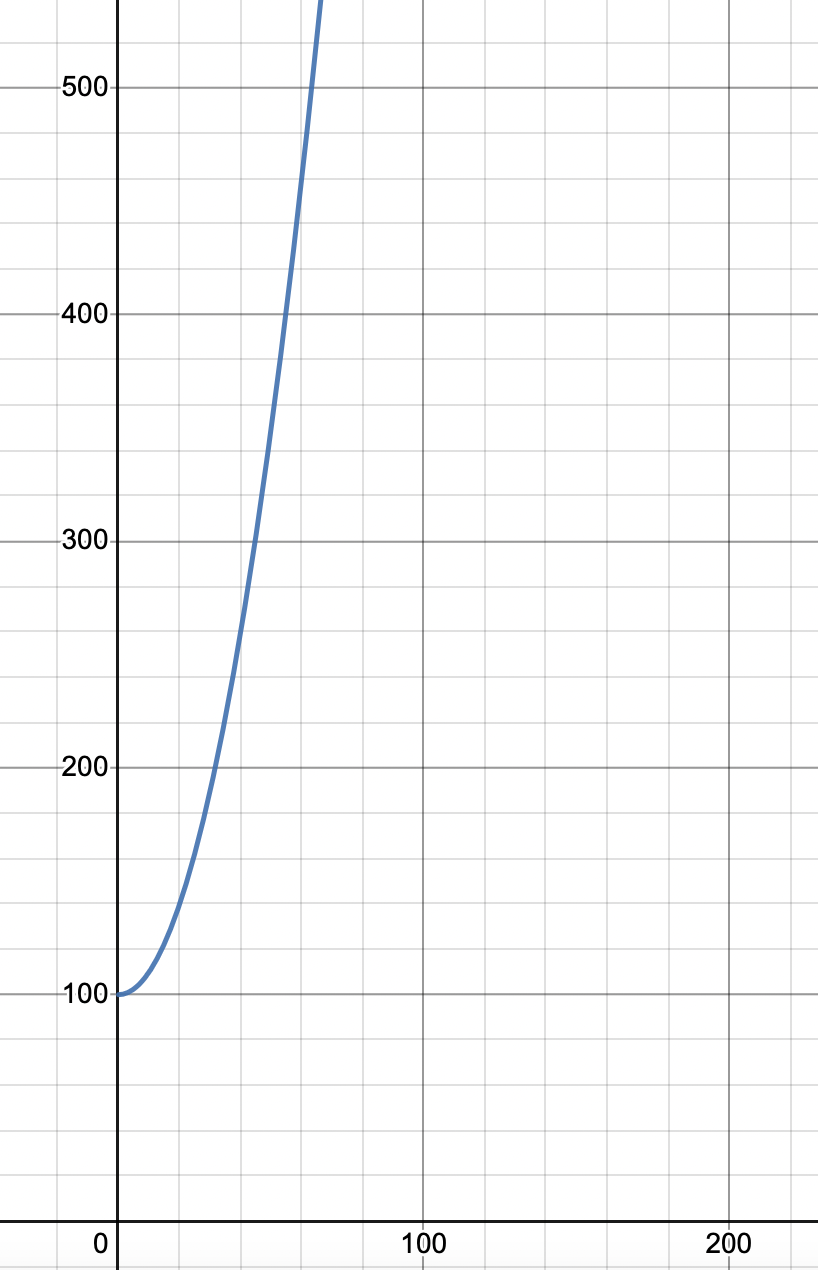 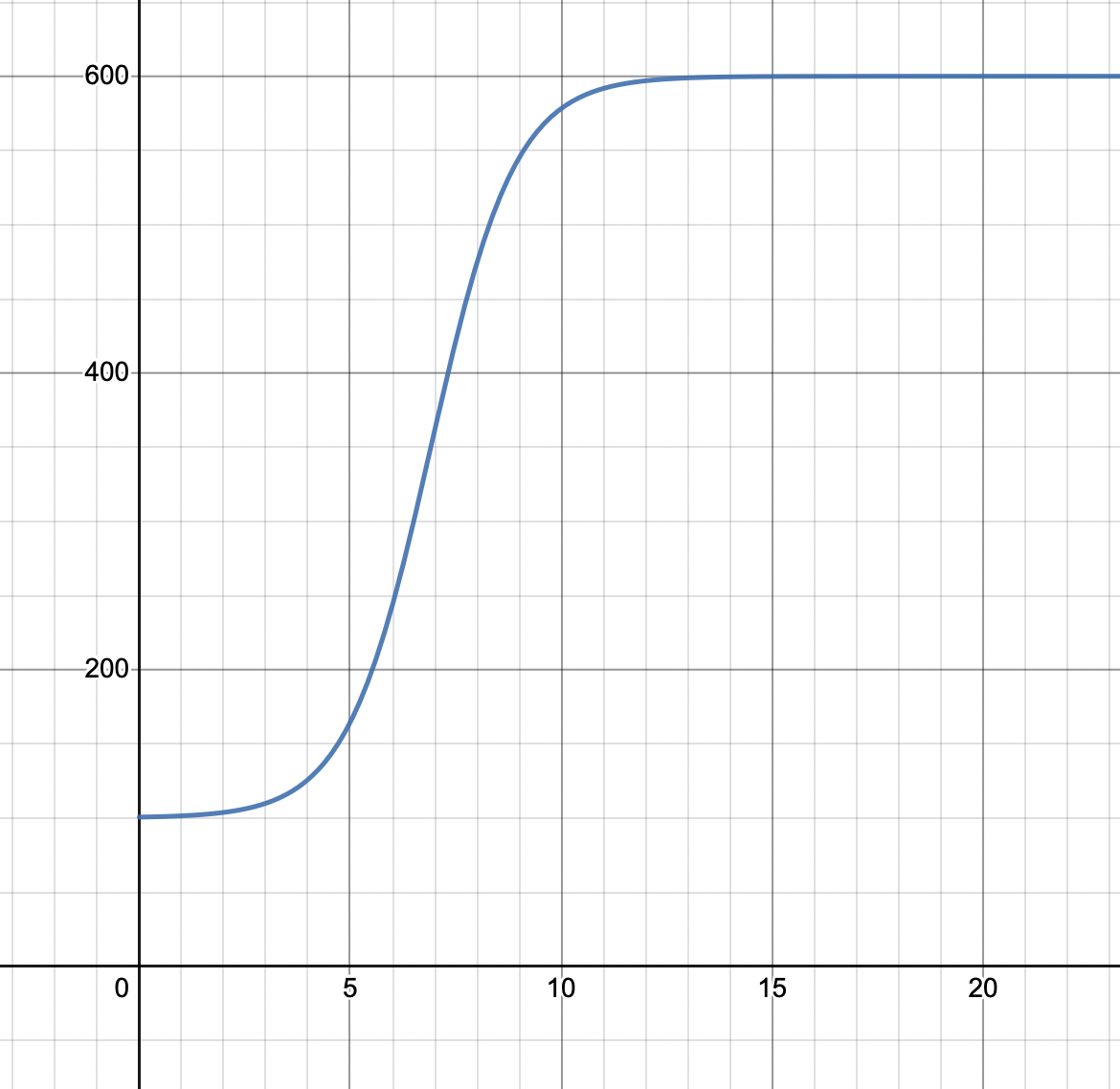 B
C
A
D